Community Ecology
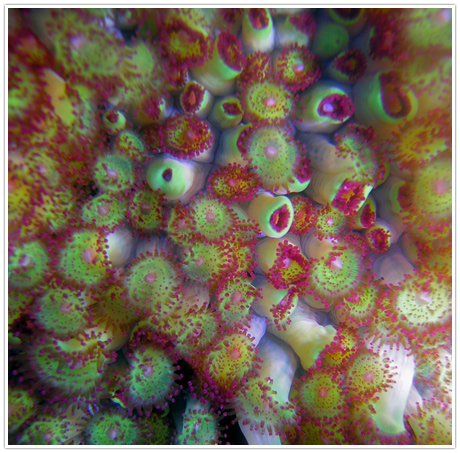 A community is a group of populations of different species living close enough to interact.
Community interactions
Intraspecific interactions occur within the same species.
Interspecific interactions occur between different species.
Interactions are classified by whether they help, harm, or have no effect on the species involved.
Interspecific interactions may be positive, negative, or neutral for the species involved.
Includes: 
Competition
Predation
Symbiosis
Competition is a -/- interaction
Competitive Exclusion Principle states that when two species are vying for the same niche, the one with slight reproductive potential will eliminate the other (“two species cannot occupy the same niche”).
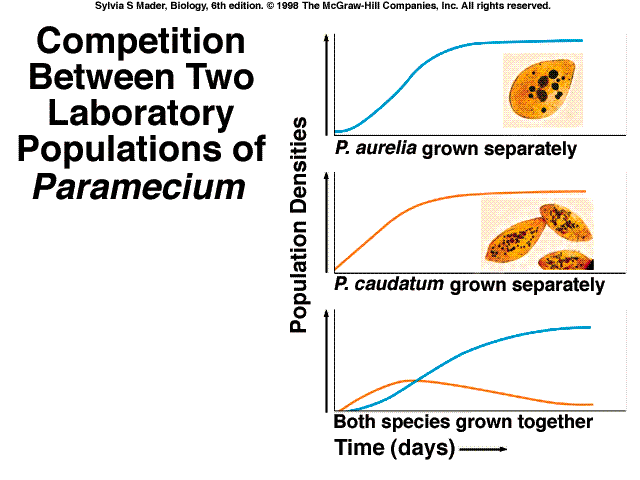 Ecological Niche
Sum total of biotic and abiotic resources that the species uses in the environment.
Fundamental niche is the potential niche available to the species.
Realized niche is the portion of the fundamental niche that the species actually occupies.
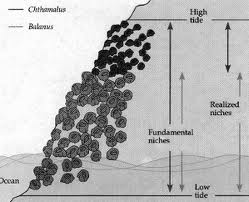 Resource Partitioning
Two species may escape the Competitive Exclusion Principle by dividing the fundamental niche.
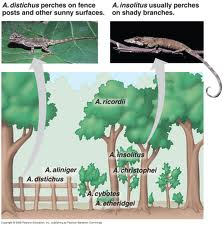 Predation is a  +/- Interaction
Predation is an interaction in which one species eats another.
Defenses  against predators include:
Cryptic Coloration
Aposematic Coloration
Batesian mimicry
Mullerian mimicry
Herbivory
Cryptic coloration is when animal is camoulflaged in its coloring.
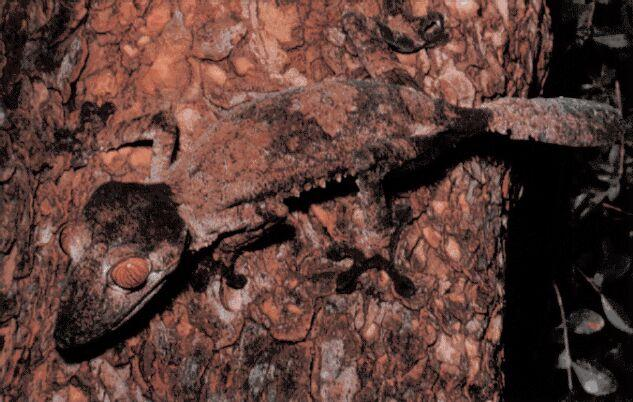 Aposematic or warning coloration is when a poisonous animal is brightly colored as a warning to other animals.
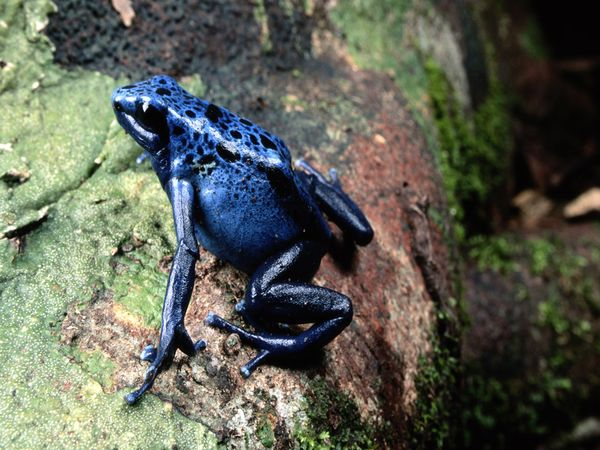 Batesian mimicry is when a harmless species resembles an unpalatable or harmful species.
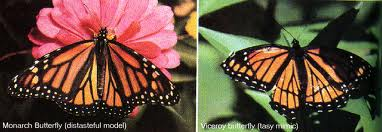 Mullerian mimicry is when two bad tasting species resemble each other, increasing the likelihood of predators avoiding them.
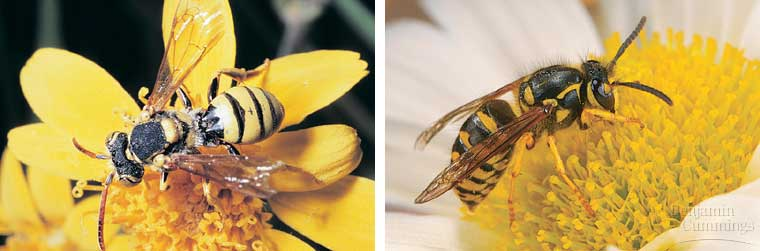 Herbivory is when an herbivore eats part of a plant or algae.
Plants defend themselves by producing      	 chemical toxins, spines, and thorns.
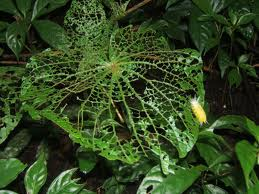 Symbiosis occurs when individuals of two or more species live in direct contact with one another.
Includes:
	*  Parasitism
	*  Mutualism
	*  Commensalism
Parasitism is a +/- interaction in which parasite derives it’s nourishment from the host.
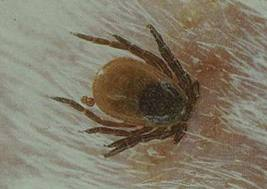 Mutualism is a +/+ interaction that benefits both species.
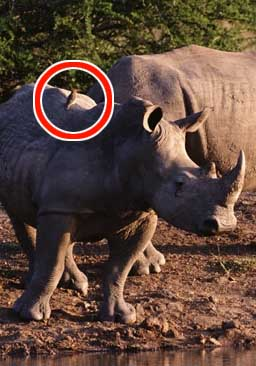 Commensalism benefits one species, but neither helps or harms the other species.
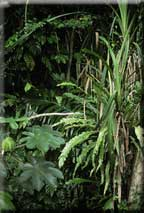 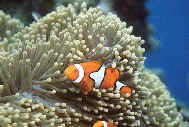 Species Diversity
Number of different species in a community
Relative abundance of each species
Even species abundance more diverse than one with one or two species in great abundance and the rest of the species are rare.
Trophic Structure
The feeding relationships among organisms.
Trophic levels are the links in a trophic structure.
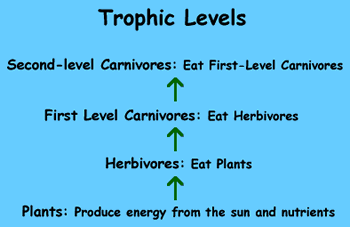 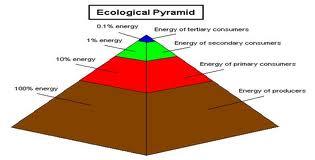 Food Chains
The transfer of food energy from plants through herbivores through carnivores through decomposers (from one trophic level to the next)
    is called a food chain.
Food webs consist of two or more food chains.
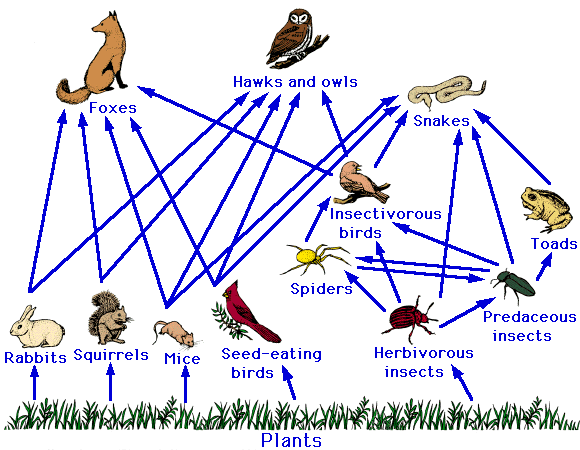 Dominant and Keystone Species exert strong contols on community structure.
Dominant Species have the highest biomass or are most abundant.

Keystone Species exert control by their important ecological niche.
Dominant Species
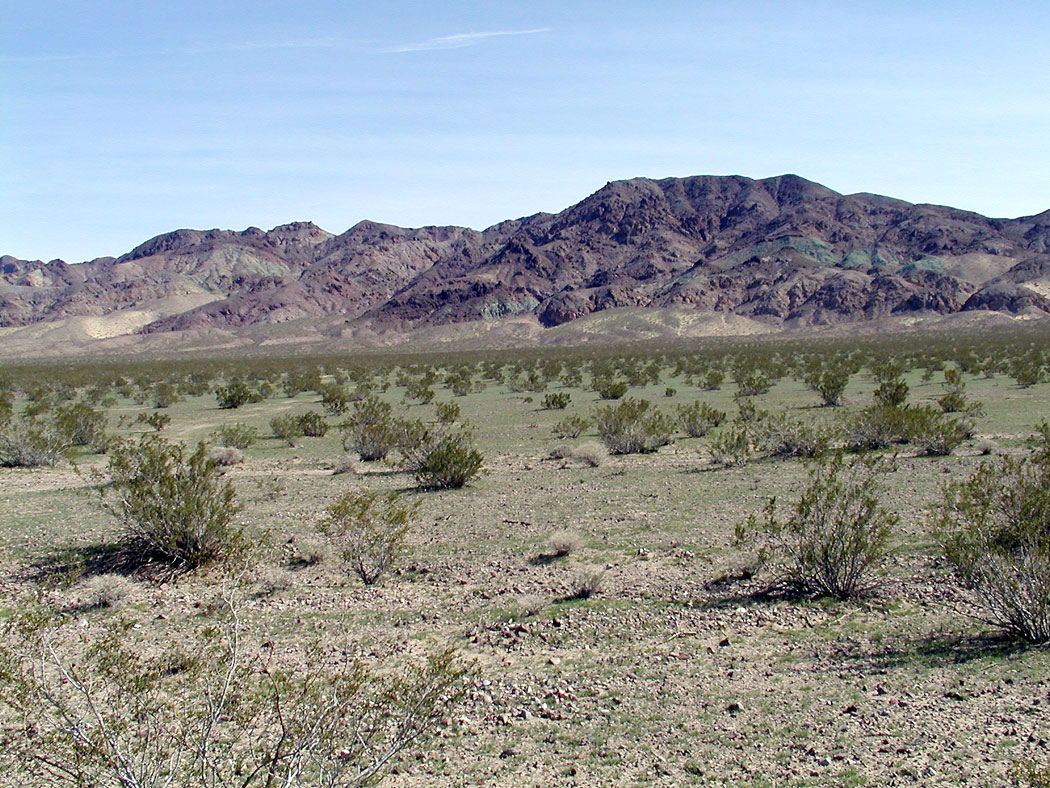 Keystone Species
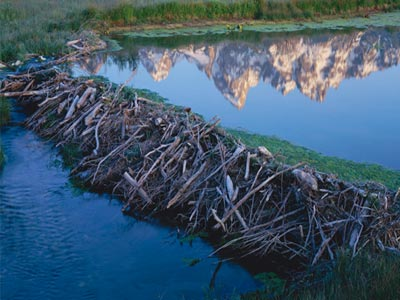 Sear otters off the California coast eat sea urchins and keep them from decimating the kelp beds, home to many fish and crustaceans.
Removal of sea otters
Sea urchin increase and
     destroy kelp beds
Ecosystem collapses
Sea otter is a keystone
     species.
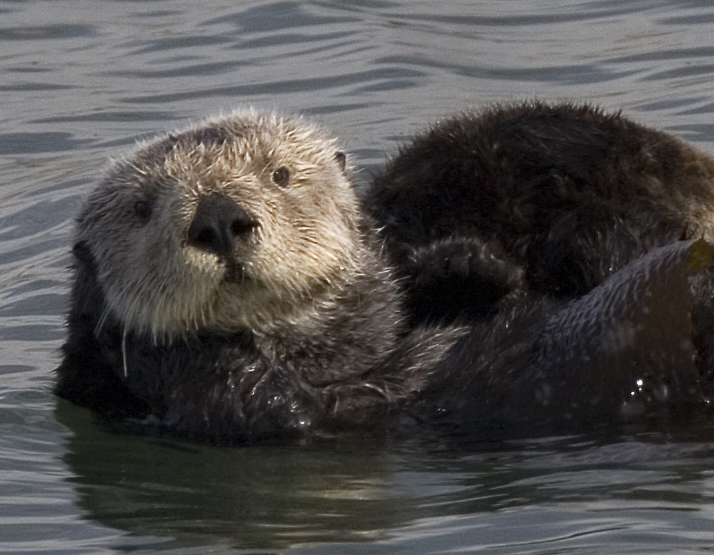 Disturbances influence species diversity and composition
Storms, fire, flood, drought, or human activity
Change a community by removing organisms or changing resource availability
Can be good or bad
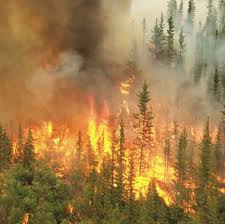 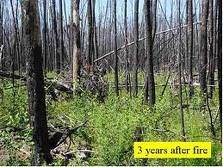 Ecological Succession
Transition in species composition in a certain area over ecological time.
Two Types:
	*  Primary Succession
	*  Secondary Succession
Primary succession: Plants and animals gradually invade a region that was virtually lifeless, where soil has not yet formed.
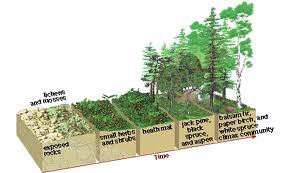 Secondary succession occurs when an existing community has been cleared by a disturbance that leaves the soil intact.
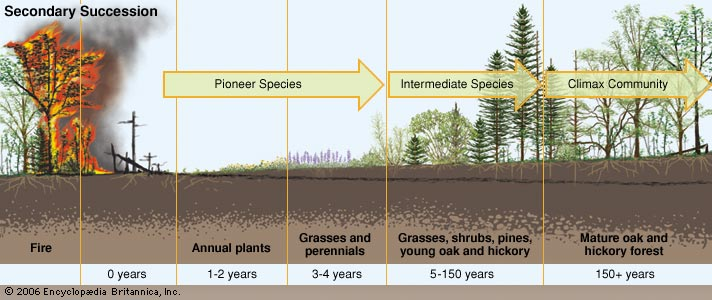 Biogeography affects community biodiversity
Latitude of the community – closer to the tropics plants and animals more abundant, closer to poles less abundant.
Area of the community – larger the community, more species (all other factors held equal).
Island Biogeography
Influenced primarily by two factors:
Distance from mainland
Size of the island
Closer to mainland, more immigration, more diversity
More diversity, less extinction
Farther from mainland, less immigration, lower diversity
Lower diversity, higher extinction.
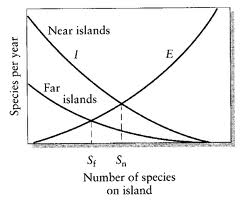 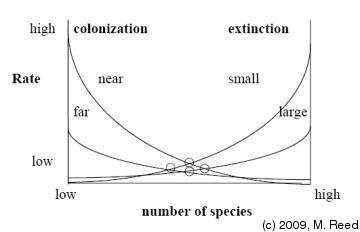